14.7 The Fundamental Theorem of Calculus
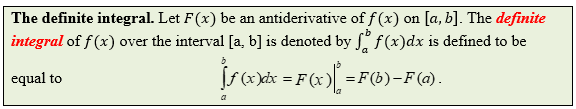 Remark: The above definition is some times called the fundamental theorem of calculus.
Note: Another form of the fundamental theorem of calculus is
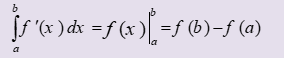 Since a function f is an antiderivative of
by the fundamental Theorem
we have
Examples: Find
Example 5 – Finding a Change in Function Values by Definite Integration
A manufacturer’s marginal-cost function is
If production is
presently set at
units per week, how much more would it cost
to increase production to 100 units per week?
If c is in dollars, then the cost of increasing production from 80 units to
100 units is